Stroje a zařízení pro těžbu a úpravu dřeva pro výrobu stavebních materiálů
8.Přednáška
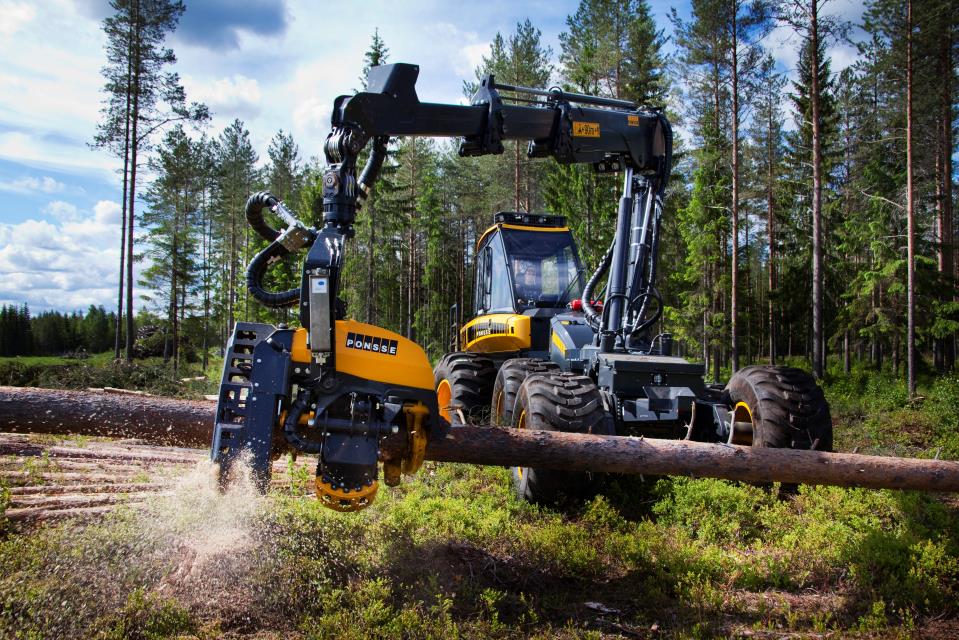 BW03 - STROJNÍ ZAŘÍZENÍ						Ing. Svatava Henková, CSc.
Stroje a zařízení pro těžbu a zpracování dřeva
při výrobě stavebních materiálů a dílců pro výstavbu se stále více používá dřevo a dřevní hmota
dřevo je jedním z obnovitelných zdrojů energie a materiálu
v současnosti se pro těžbu a zpracování dřeva stále více používají stroje
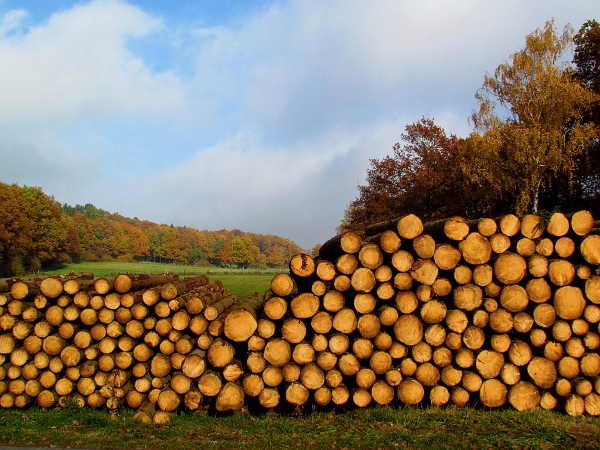 BW03 - STROJNÍ ZAŘÍZENÍ
Stroje a zařízení pro těžbu a zpracování dřeva
Dělíme je na:
těžebně dopravní stroje
stroje a zařízení pro manipulaci a základní třídění dřeva
stroje na zpracování dřeva
stroje a zařízení pro výrobu ze dřeva
stroje pro využití dřevního odpadu
BW03 - STROJNÍ ZAŘÍZENÍ
Těžebně dopravní stroje
Základní dělení:
Jednooperační stroje – pouze na jeden druh operace (kácení x řezání x převoz dřeva…)
pro kácení
pro odvětvování
pro transport dřeva
pro štěpkování
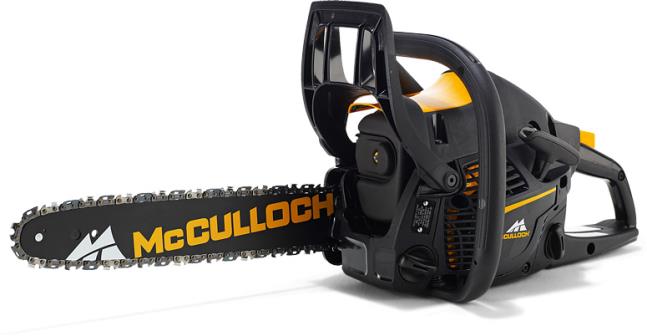 Zdroj: www.kerka.cz
BW03 - STROJNÍ ZAŘÍZENÍ
Těžebně dopravní stroje - jednooperační
Pro kácení
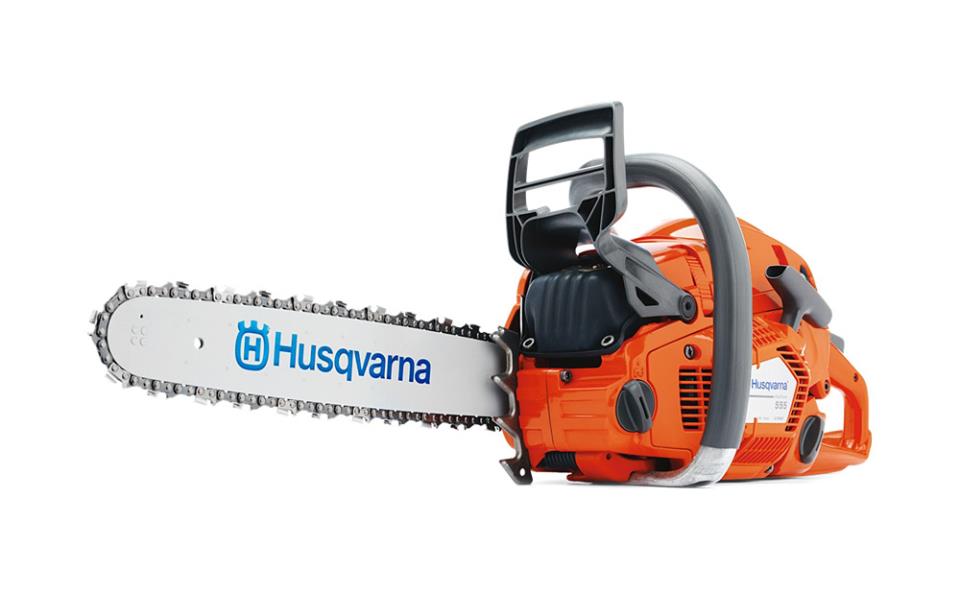 Zdroj: www.husqvarna.com
BW03 - STROJNÍ ZAŘÍZENÍ
Těžebně dopravní stroje - jednooperační
Pro odvětvování
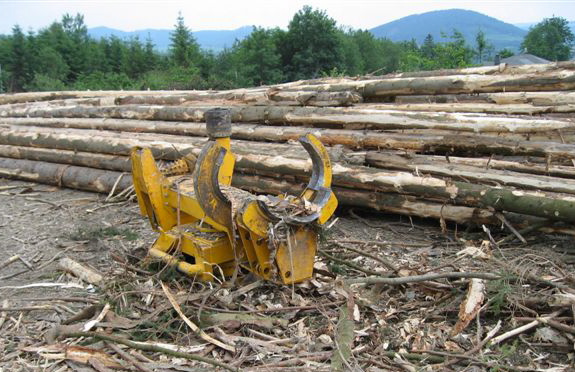 BW03 - STROJNÍ ZAŘÍZENÍ
Zdroj: www.holzmesse.com
Těžebně dopravní stroje - jednooperační
Pro transport dřeva
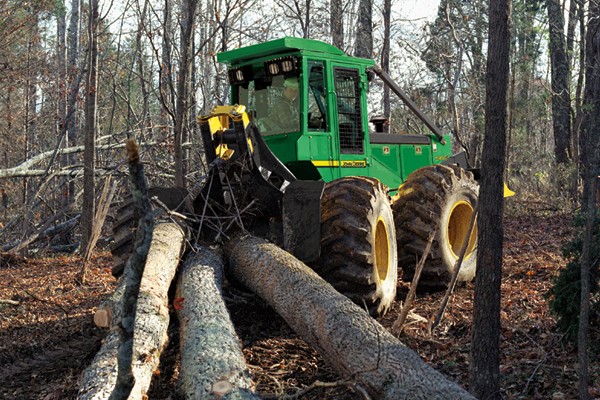 Zdroj: www.merimex.cz
BW03 - STROJNÍ ZAŘÍZENÍ
Těžebně dopravní stroje - jednooperační
Pro štěpkování
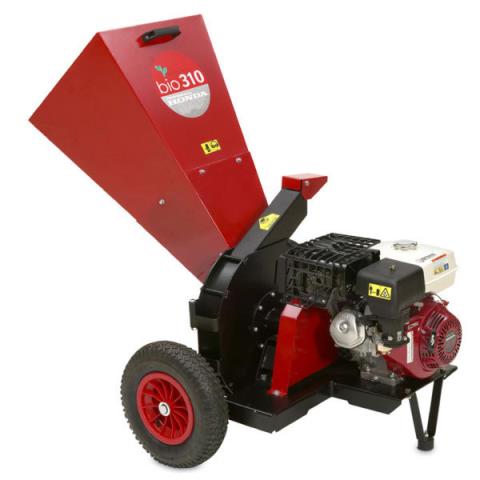 BW03 - STROJNÍ ZAŘÍZENÍ
Zdroj: www.hondastroje.cz
Těžebně dopravní stroje
Základní dělení:
Víceoperační – při těžbě kácí, odvětvuje, rozřezává, měří, přemisťuje a ukládá výřezy
Harvestory
Vyvážecí traktory a soupravy
Harwardery – Forwestery
Procesory
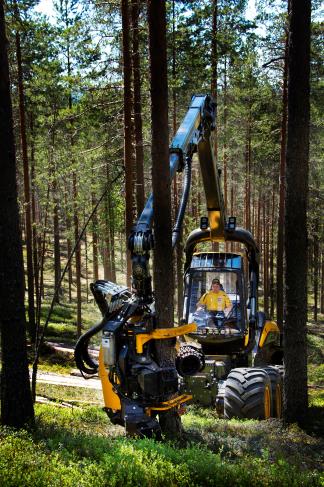 BW03 - STROJNÍ ZAŘÍZENÍ
Zdroj: www.ponsse.com
Těžebně dopravní stroje - Harvestor
Harvestor je víceoperační stroj, který při těžbě kácí, odvětvuje, rozřezává, měří, přemisťuje a ukládá výřezy v jednom cyklu. Celý cyklus je plně mechanizovaný a částečně automatizovaný.
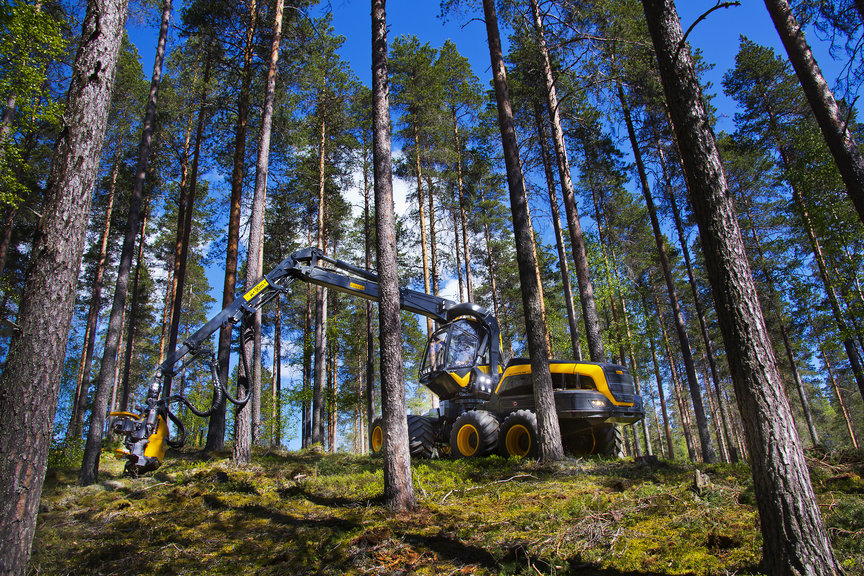 Zdroj: www.ponsse.com
BW03 - STROJNÍ ZAŘÍZENÍ
Těžebně dopravní stroje - Harvestor
Harvestory jsou montovány na terénních podvozcích (kolový, pásový, kombinovaný).
Pracovním nástrojem je kácecí hlavice
Dvouválcová
robustnější
větší síla
rovné kmeny
Čtyřválcová
kompaktnější
i křivé kmeny
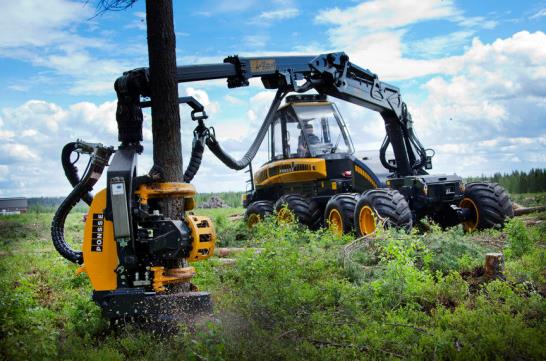 Zdroj: www.ponsse.com
BW03 - STROJNÍ ZAŘÍZENÍ
Těžebně dopravní stroje - Harvestor
Klady
Zápory
+ šetrná práce s ohledem na okolní porost a půdu
+ vysoká produktivita práce (až 1 strom/min)
+ poměrně nízké náklady na vyrobený sortiment
+ menší úrazovost než u ostatních strojů
− vysoké pořizovací (12 - 15 mil. kč) a provozní náklady
− nutná dokonalá organizace práce
− nutnost nasazení na větších lesních plochách
BW03 - STROJNÍ ZAŘÍZENÍ
Těžebně dopravní stroje -Vyvážecí traktory a soupravy
Jsou to stroje určené pro nakládání, převoz a skládání dřeva. Pracovním nástrojem je hydraulický jeřáb s drapákem.
Vyvážecí traktor (forwarder)
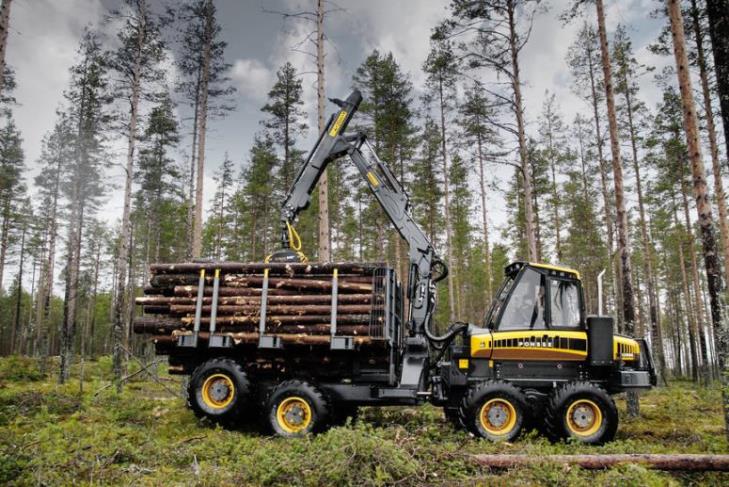 BW03 - STROJNÍ ZAŘÍZENÍ
Zdroj: www.ponsse.com
Těžebně dopravní stroje -Vyvážecí traktory a soupravy
Vyvážecí souprava je tvořena dočasným spojením traktoru nebo tahače a přívěsu.
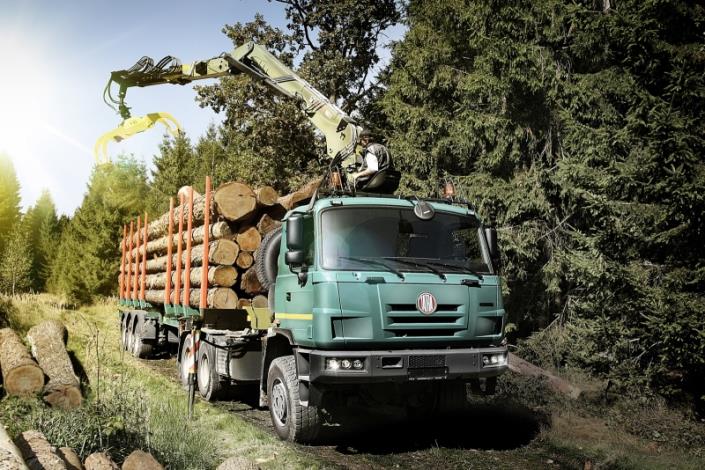 Zdroj: www.tatra.cz
BW03 - STROJNÍ ZAŘÍZENÍ
Těžebně dopravní stroje -Harwardery - Forwestery
Tyto stroje vykonávají obdobnou funkci jako harvestor a současně mohou pracovat i jako vyvážecí traktor.
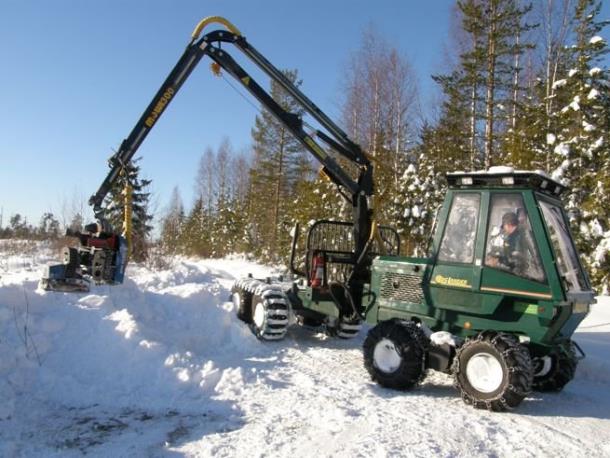 Zdroj: www.ponsse.com
BW03 - STROJNÍ ZAŘÍZENÍ
Těžebně dopravní strojeHarwardery - Forwestery
Disponují hydraulickým jeřábem s harvestorovou hlavící se speciálními rameny drapáku. Díky tomu je umožněno nakládání dřeva na ložnou plochu, která je součástí stroje.
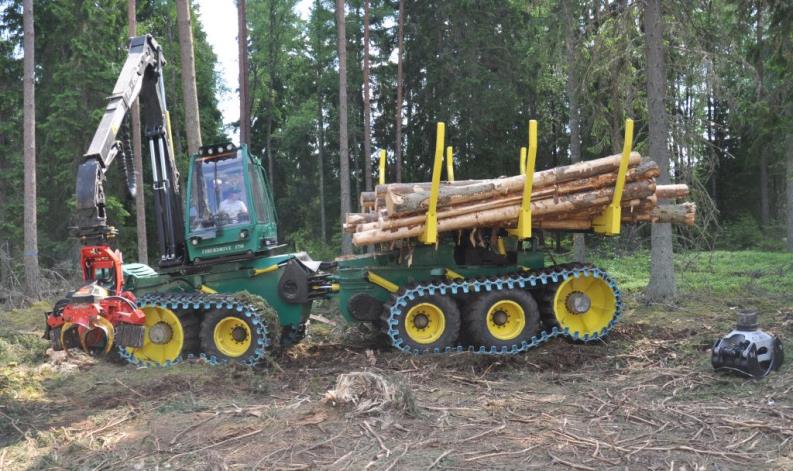 Zdroj: www.ponsse.com
BW03 - STROJNÍ ZAŘÍZENÍ
Těžebně dopravní stroje - Procesory
Traktorový procesor je určen k odvětvování a krácení probírkového materiálu (stromů) na určené sortimenty.
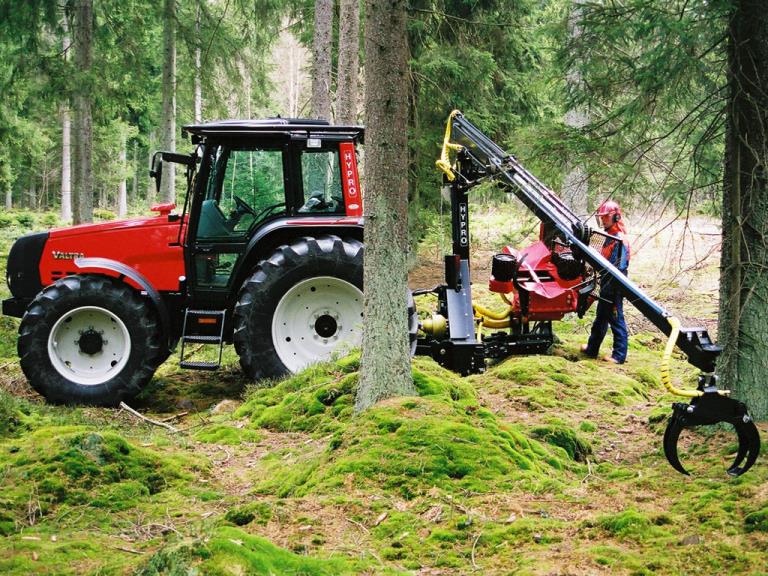 Zdroj: www.hypro.se
BW03 - STROJNÍ ZAŘÍZENÍ
Těžebně dopravní stroje - Procesory
Součástí je měřící jednotka, která zajišťuje přesné měření délky.
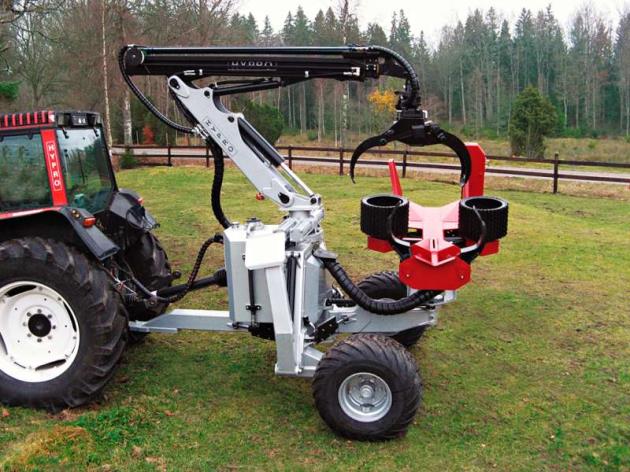 Zdroj: www.forestmeri.cz
BW03 - STROJNÍ ZAŘÍZENÍ
Děkuji za pozornost!
BW03 - STROJNÍ ZAŘÍZENÍ